ADDITIONAL RESEARCH EFFORTS
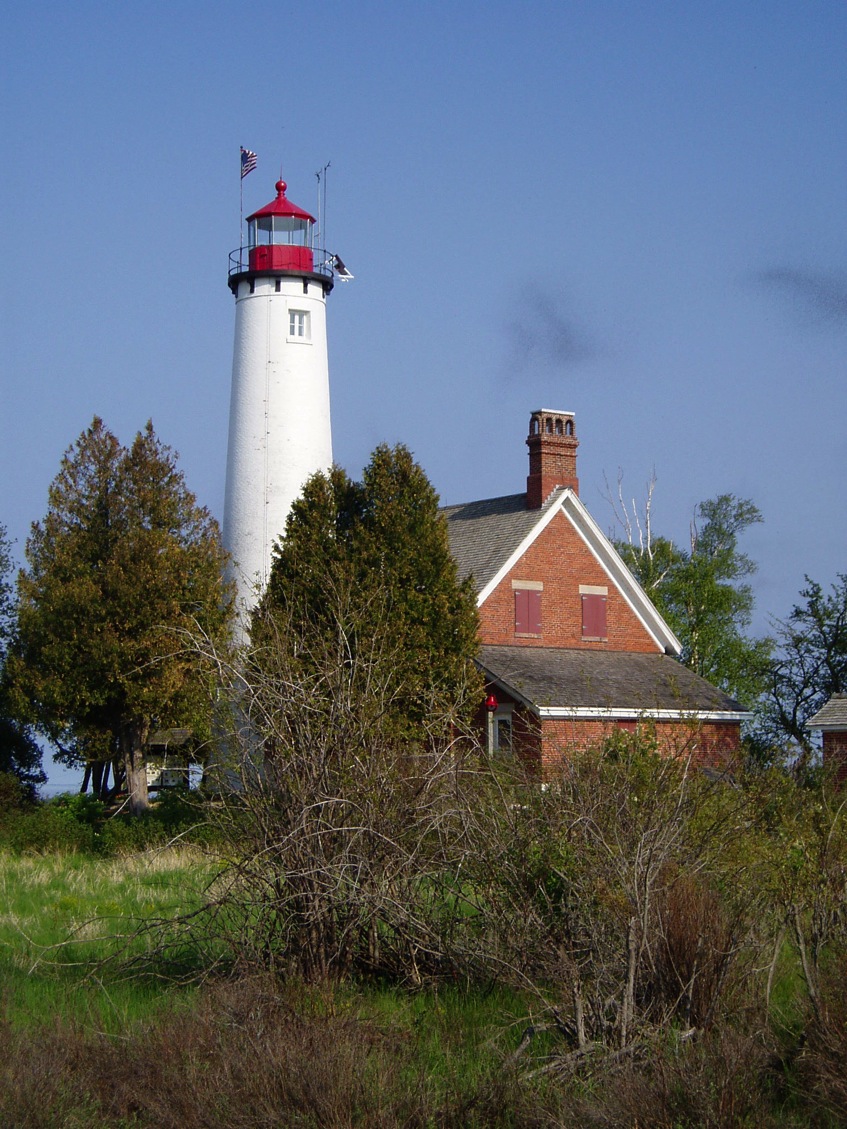 Additional Research Efforts
WA additional comparison of attorney/no attorney.   
 Who should represent the child in such proceedings? A lawyer? A CASA? A social worker? A team?
 (What organizational structure best delivers legal services for a child?)
Multidisciplinary- Lawyers Plus
Seeking:
Law office
Assisted by non-lawyers.
Representing some but not all children in jurisdiction.
Contact Robbin Gonzalez.
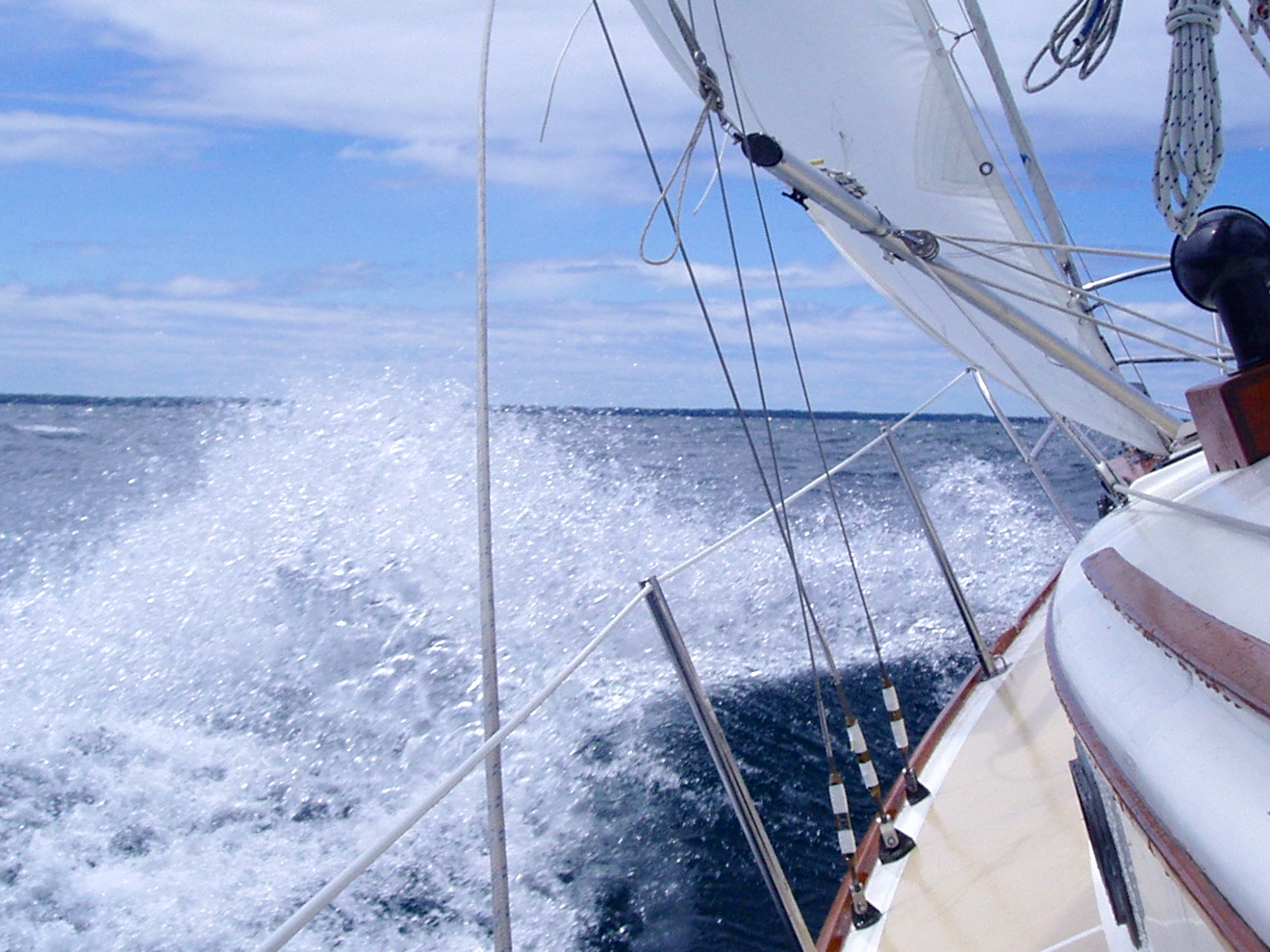 6. QIC MODEL:  SIX CORE SKILLS
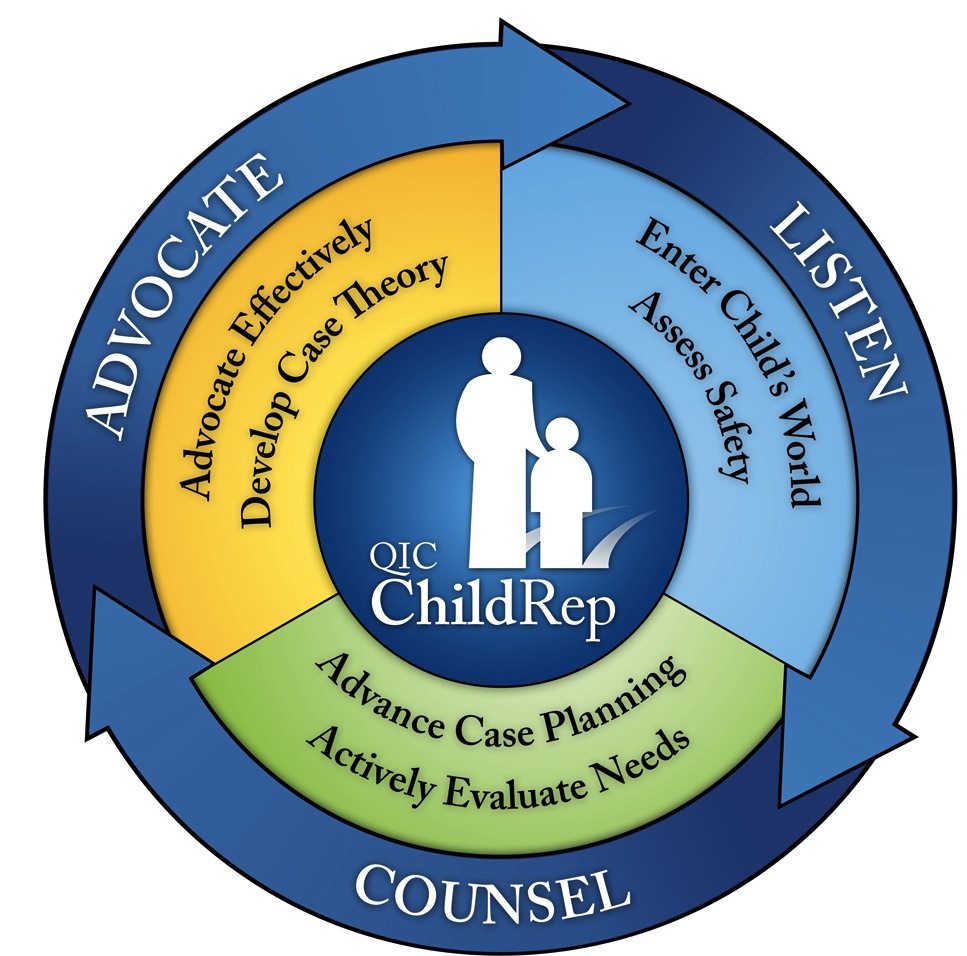 Training in QIC Model:Unique Skills
Enter Child’s World
   - Accommodate Wishes
Assess Safety 
Actively Evaluate Needs
Advance Case Planning
Case Theory-Drive the Bus
Advocacy Corollaries
Enter the Child’s World
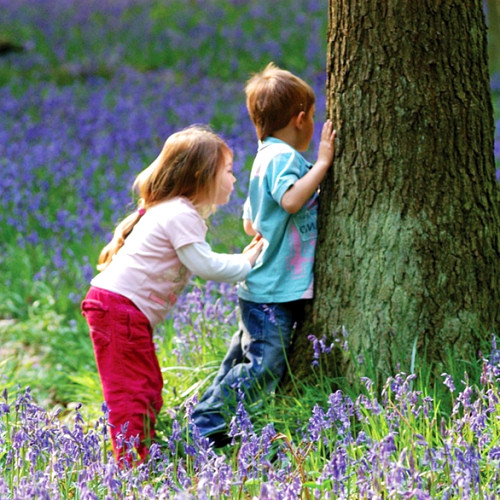 [Speaker Notes: Lucy,  Looking for me.]
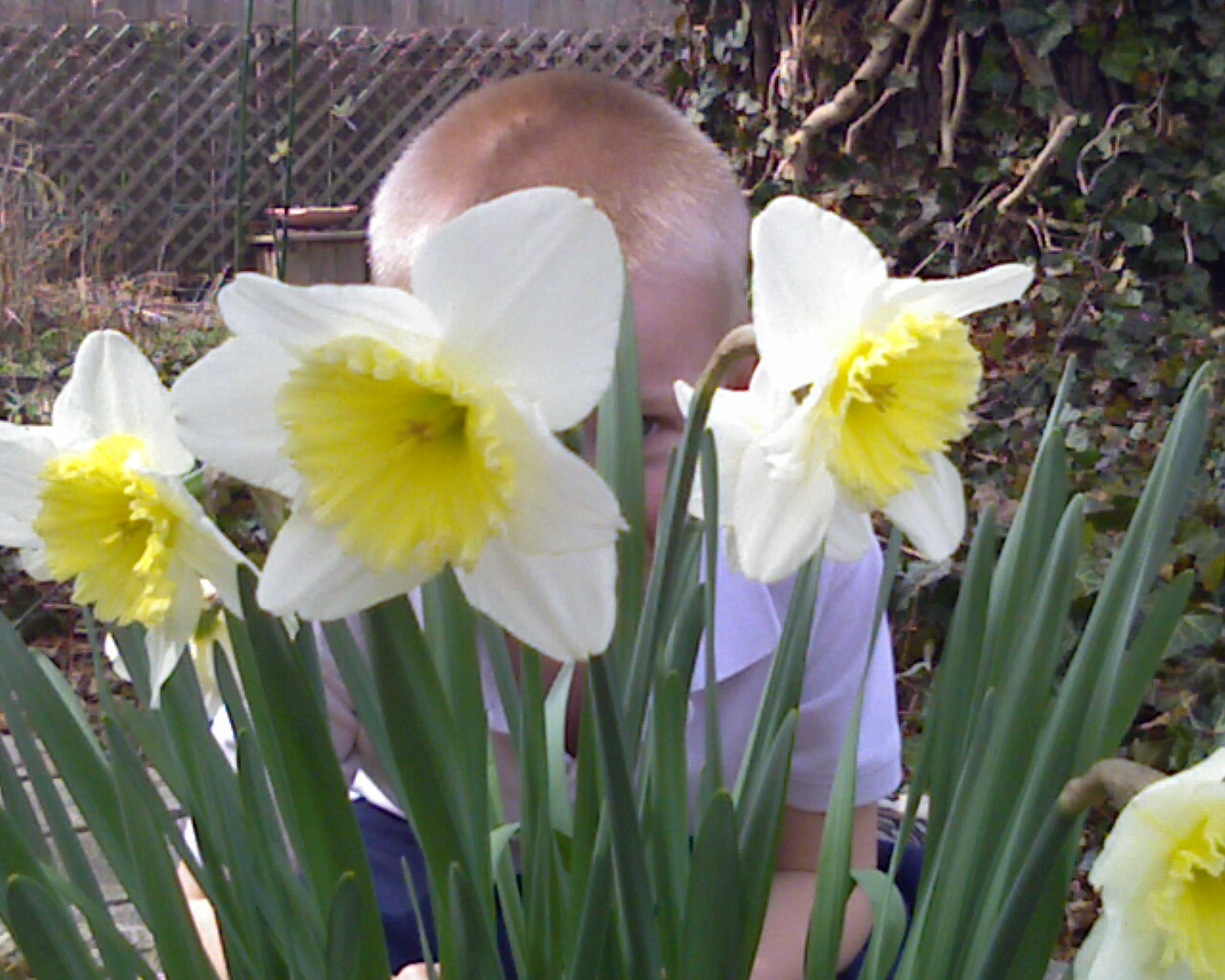 Assessing Safety
Threats
Are there insufficient protective capacities to protect from threats to which the child is vulnerable?
Protective Capacities
Vulnerabilities
[Speaker Notes: Renne and Lund;  Ask at each hearing – Why can’t this child go home?  We remove kids too often and they stay in care too long.  Separate safety plan from a case plan.]
Actively Evaluate Needs
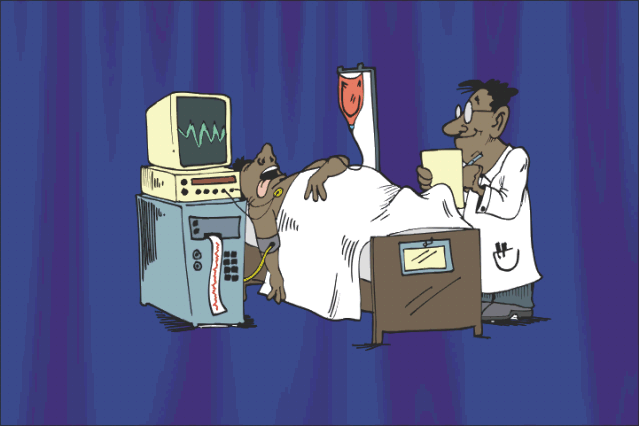 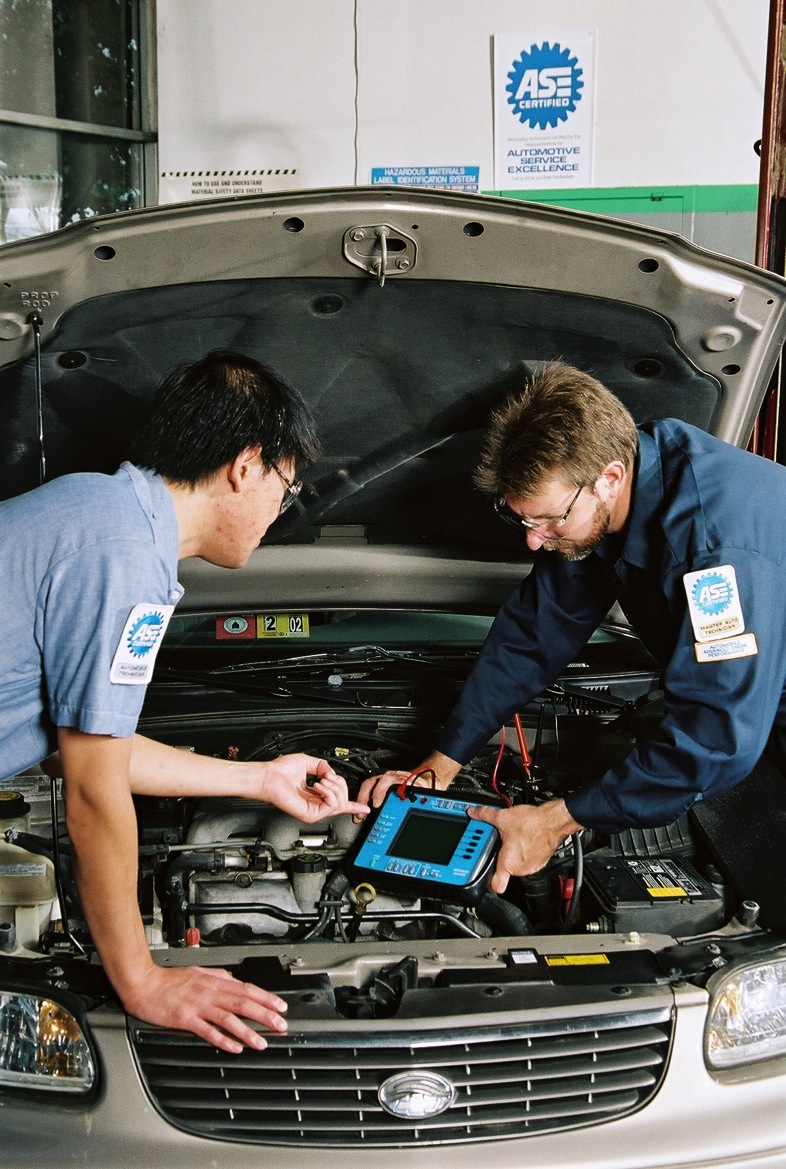 [Speaker Notes: Kathleen Faller – Full assessment of cases at front end dramatically improved case course – earlier return, earlier permanence.]
Advance an Appropriate Case Plan
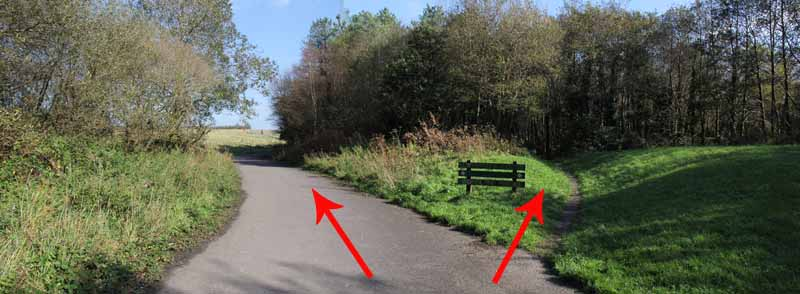 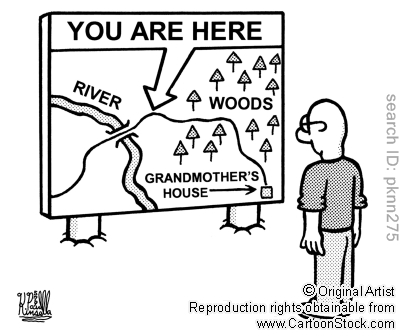 Develop a Theory of the Case: Where is this case going? (Drive the bus).Gives force and direction to your advocacy!
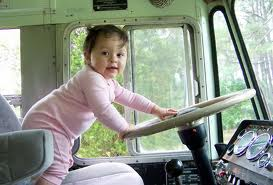 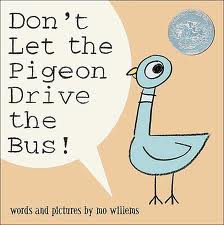 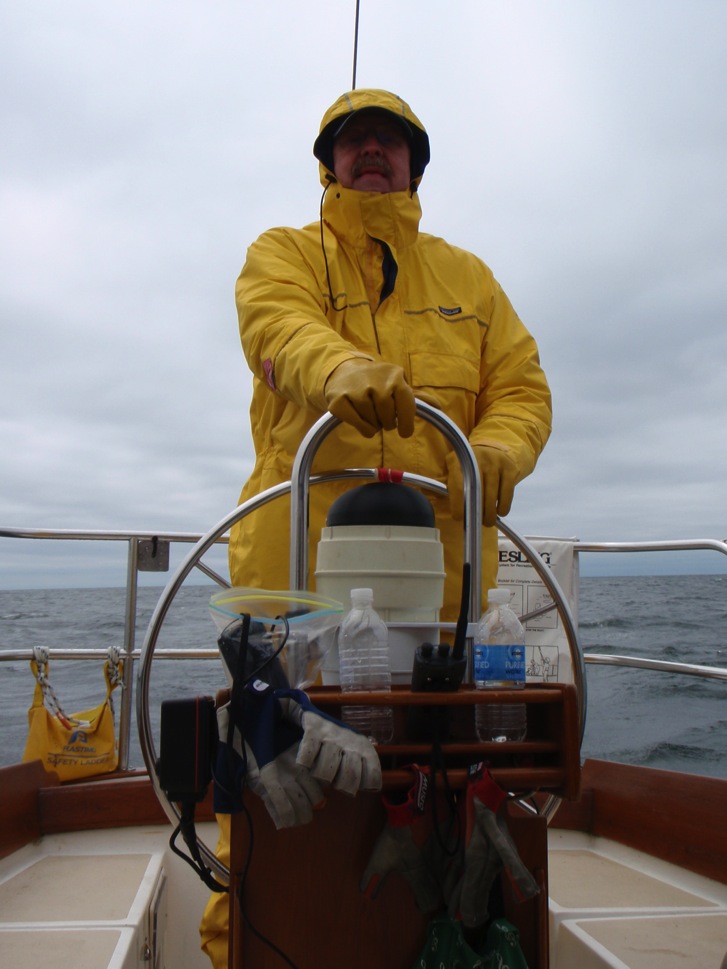 QIC Skills:  Advocacy Corollaries
Problem-solving – stress non-adversarial approaches.
 For each need find the advocacy corollary. 
 Use mediation skills
 Use trial skills
Advocacy Corollaries
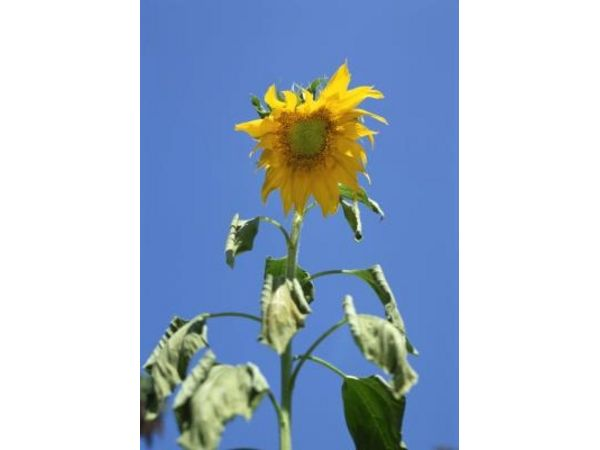 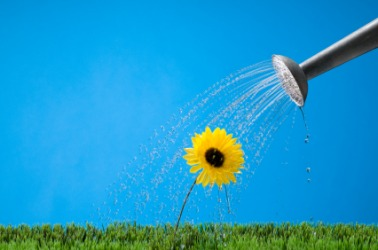 COACHING
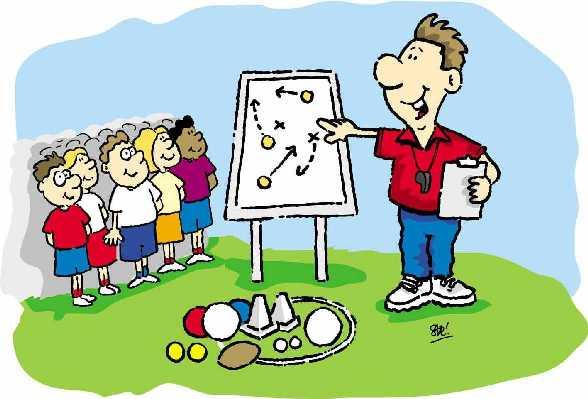 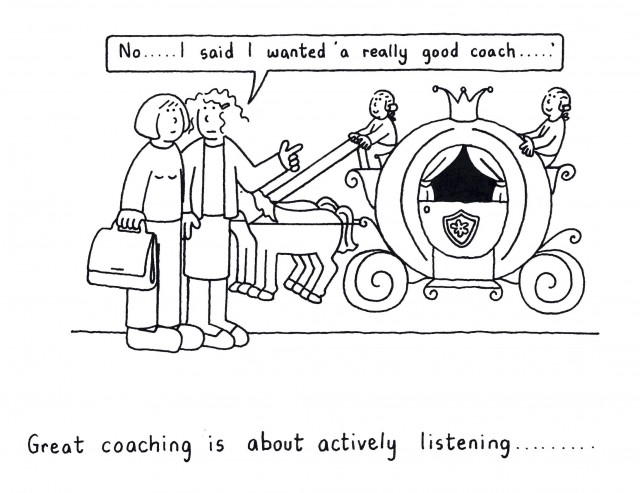 Documenting the process of change
Pod Meetings – Quarterly 
What are the barriers to implementing the new approach?
What contributes to success?
Intentional Learning Communities
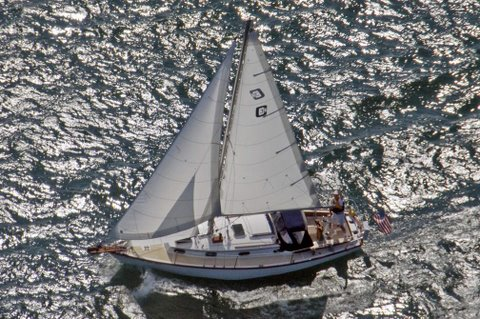 [Speaker Notes: We’re underway.  We are half-way through now but the course is basically set.]
THE VISION THING
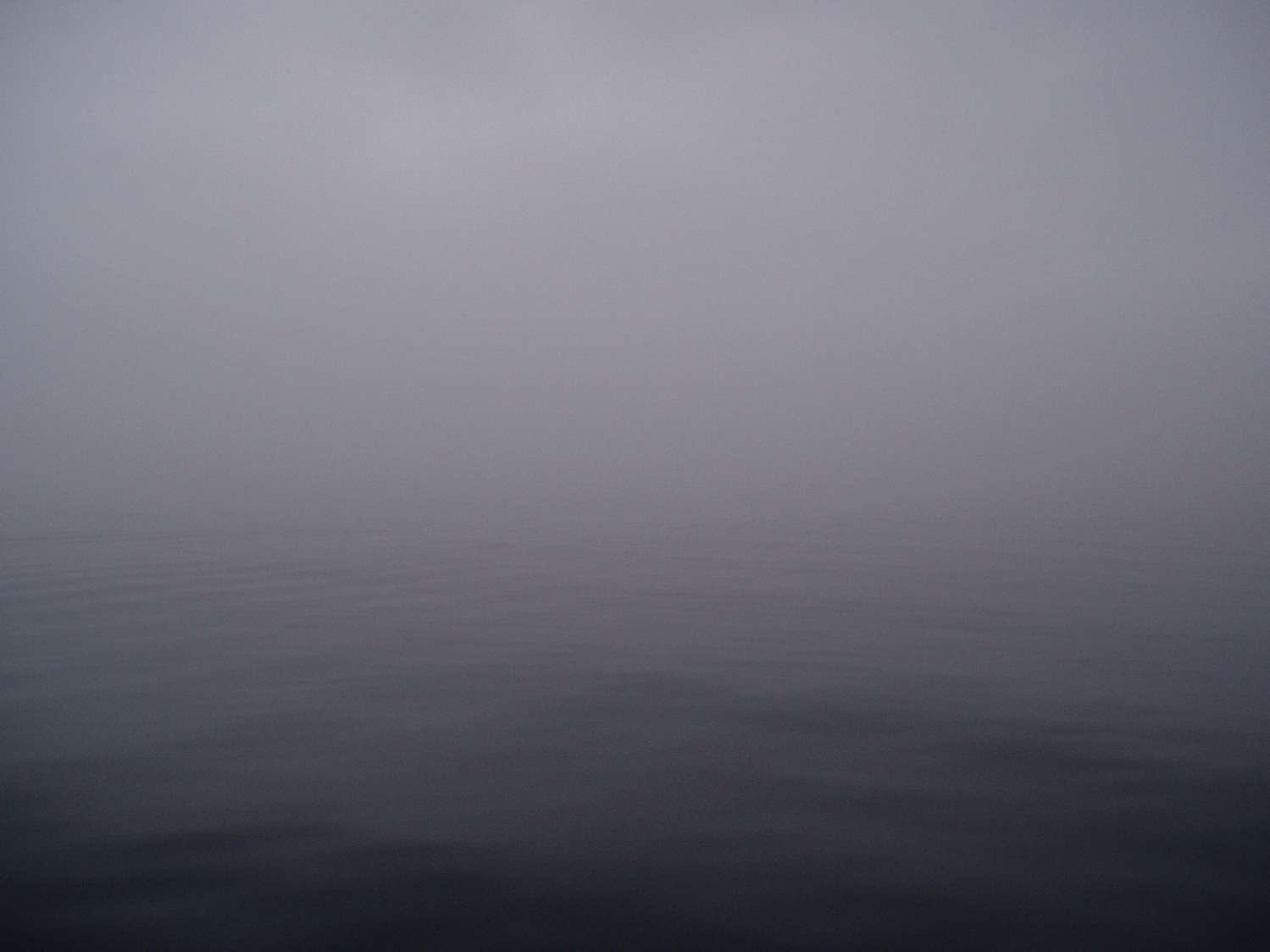 Scene from Lake Michigan
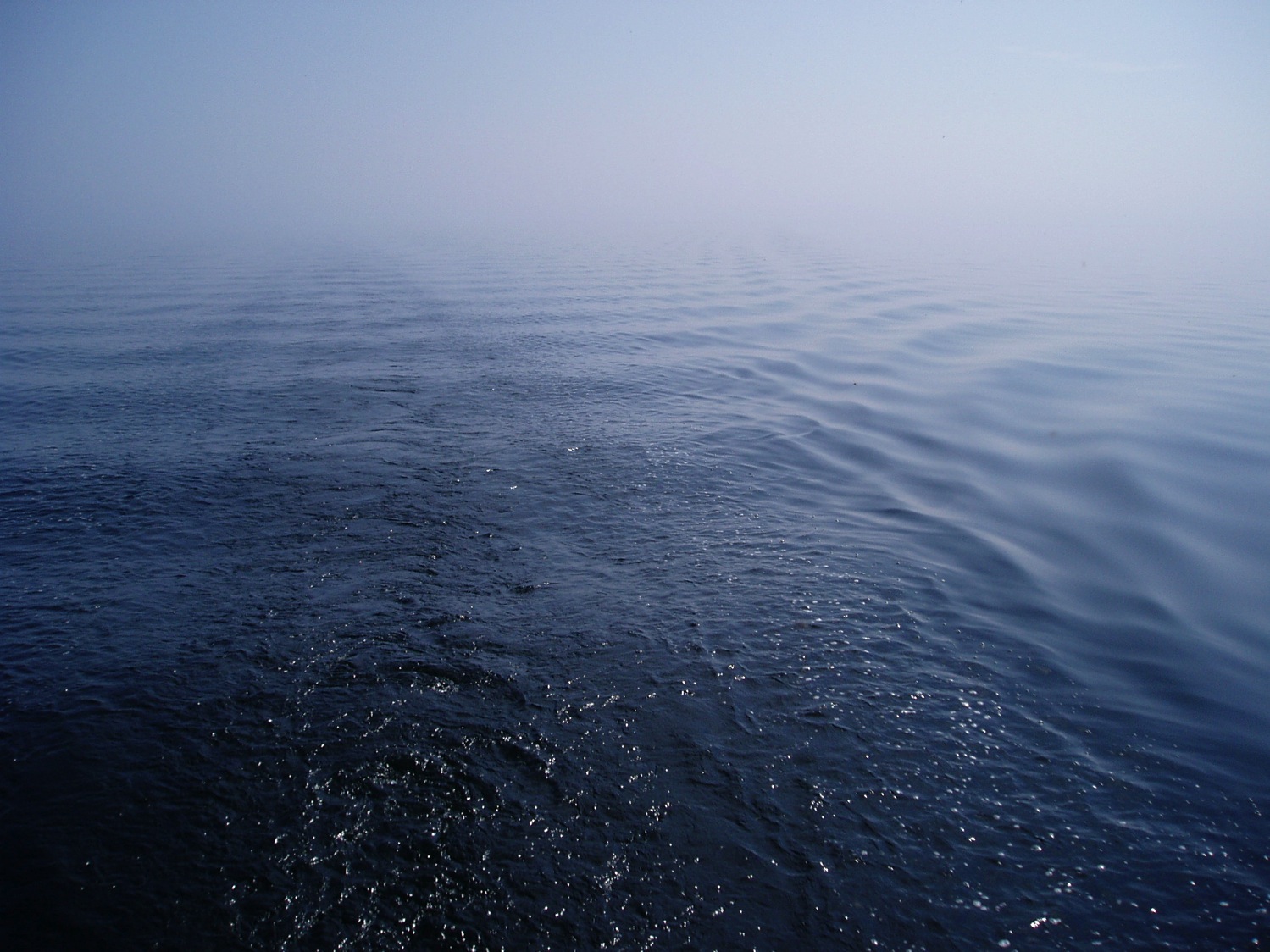 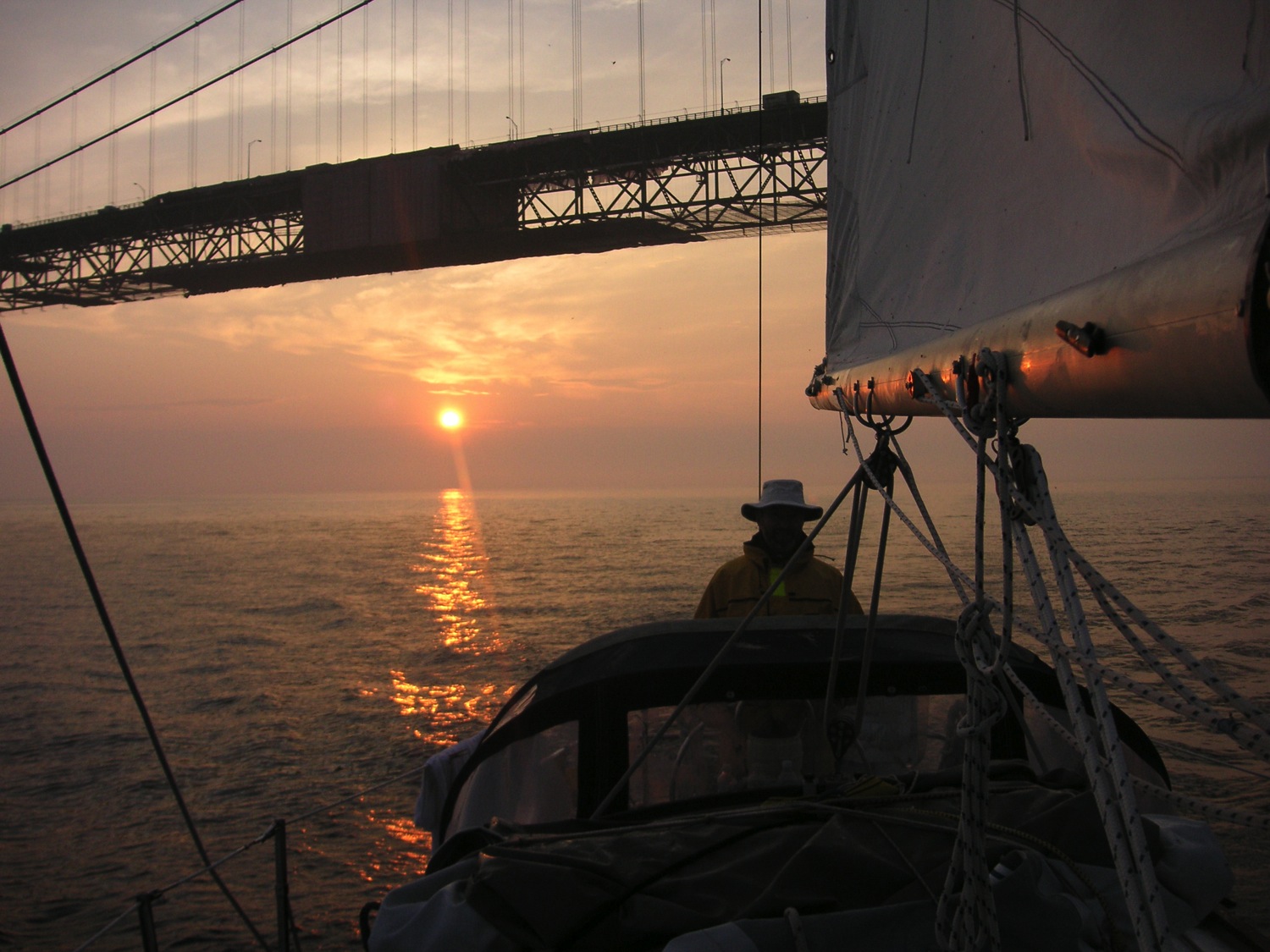 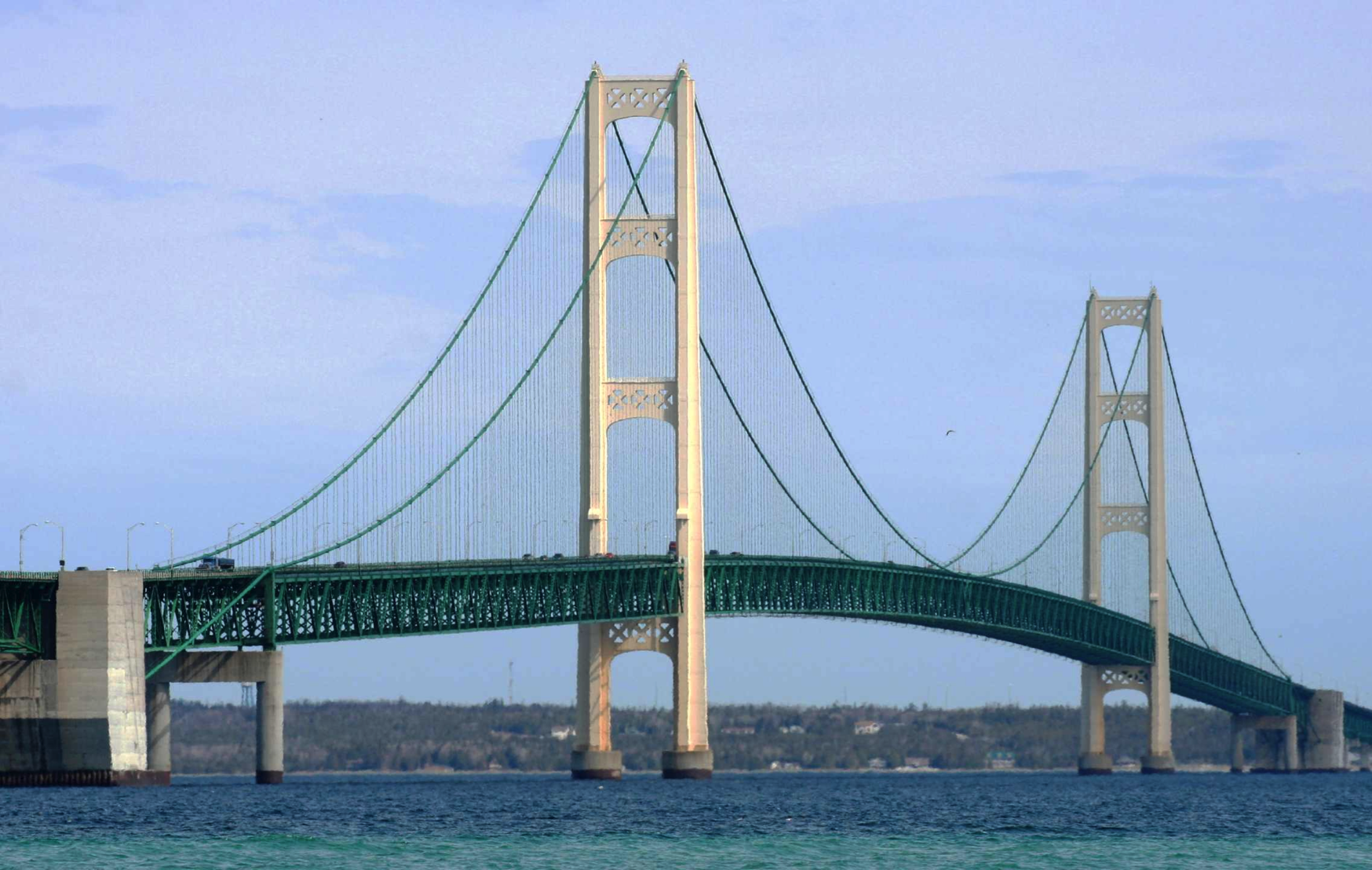 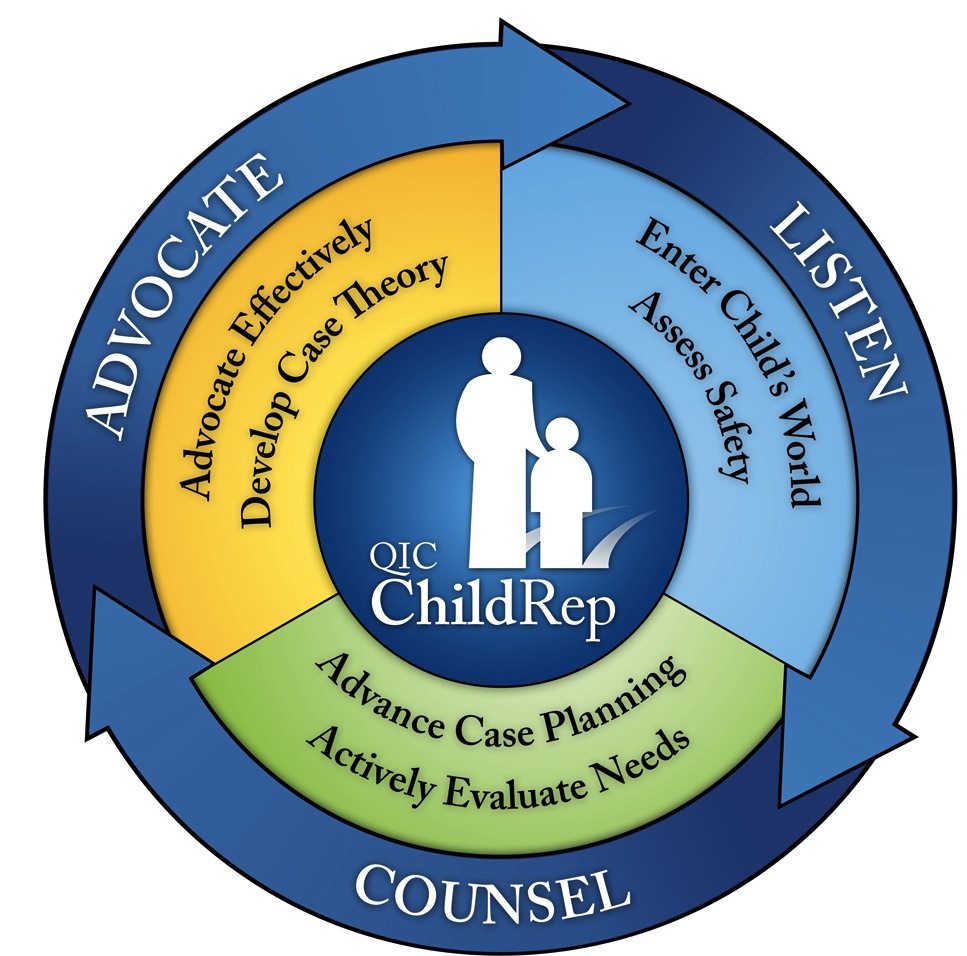 TIMELINE
On we go!
Collect data to March 2015; (3 years). 
 Embargo details of training for now.
 QIC Resources available on website.
 Final Report – December 2015.
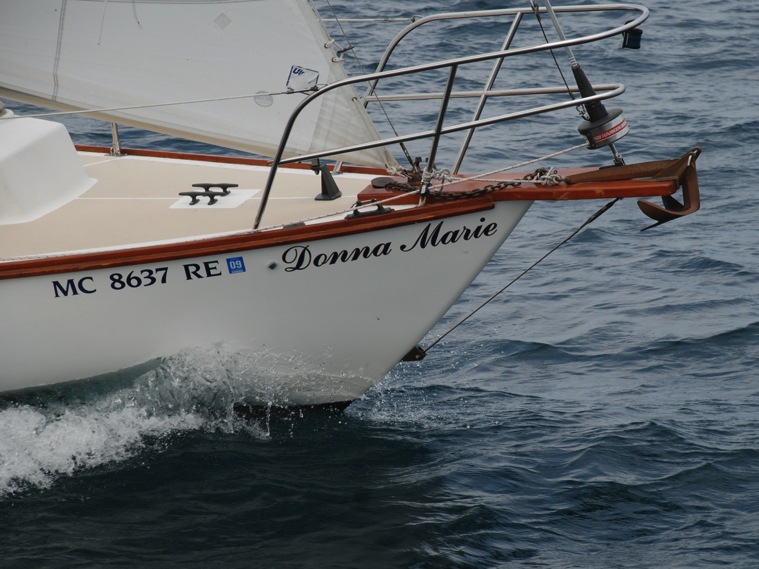 Summary
QIC National Needs Assessment
STATE OF CHILD REPRESENTATION
Compilation of academic articles and state laws
Model acts and monographs
QIC Best Practice Model
Exciting and promising empirical research
6 core skills – engaging the best of the lawyer skill set for better child results.
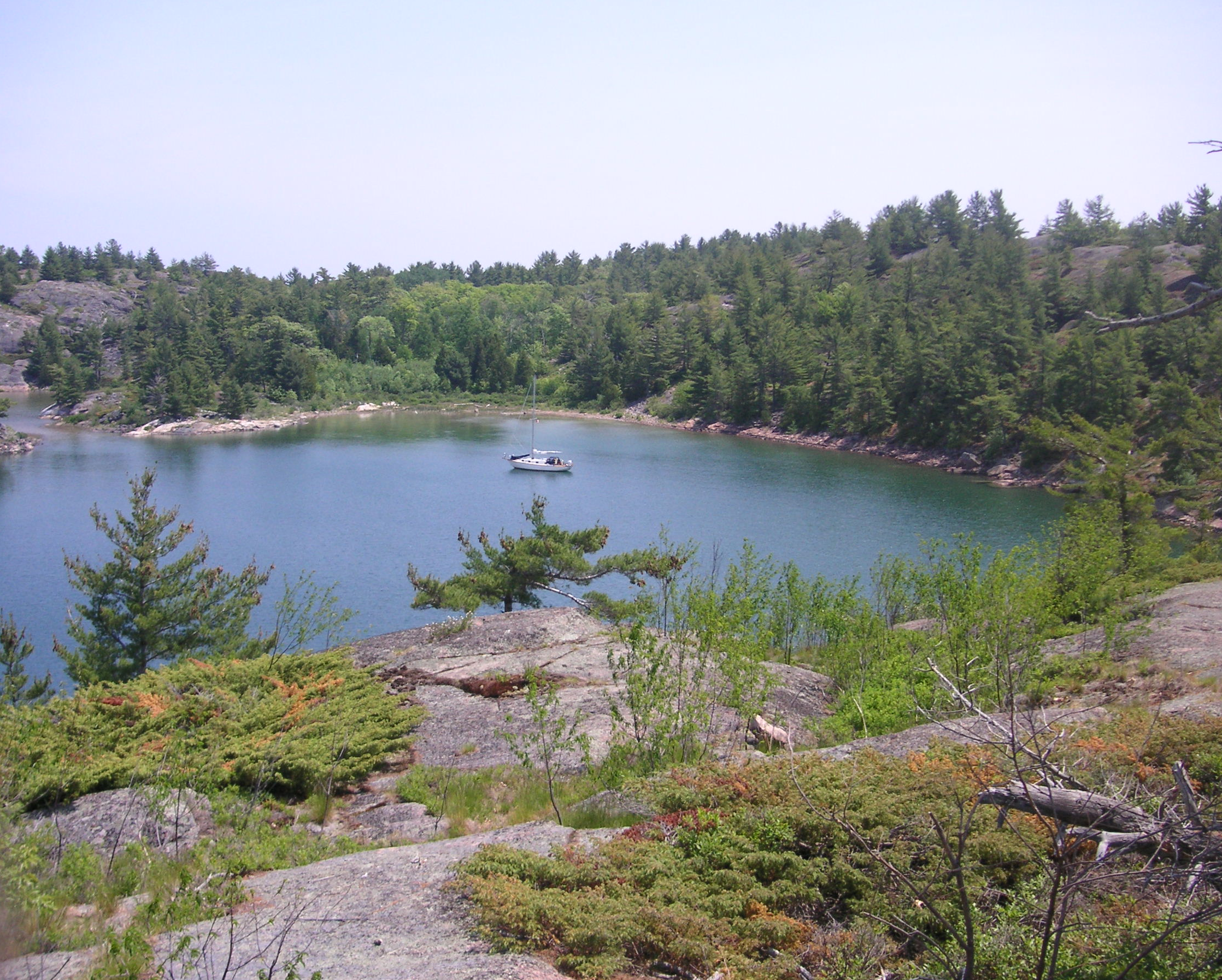 [Speaker Notes: The journey continues.  Let’s pause here in a quiet and safe spot.  Throw out the anchor.  Questions, Comments, suggestions about the adventure so far?]
www.ImproveChildRep.org
On a Mission to Improve Justice for Children Through Knowledge Development and Dissemination